Aprendizagem Profissional e suas faces integradoras: Instrumento de combate ao trabalho infantil, de efetivação do direito constitucional à profissionalização e de fomento à qualificação profissional
Patrícia de Mello Sanfelici
Procuradora do Trabalho
Coordenadora Nacional da Coordinfância - MPT
COORDINFÂNCIA: criada em 2000 para articular e fomentar ações institucionais de combate ao trabalho infantil

3 eixos essenciais de ação:
Políticas públicas
Educação
Profissionalização (aprendizagem profissional)

Esses 3 eixos compõem o Projeto Estratégico Resgate a Infância

Nesta audiência: APRENDIZAGEM PROFISSIONAL COMO FOCO
Atuação do Ministério Público do Trabalho no combate ao trabalho infantil
De 14 a 24 anos
até 14 anos direito ao não trabalho
a partir dos 14 anos – direito à profissionalização
prioridade absoluta da criança e do adolescente pelo Texto Constitucional
Precisa estar frequentando a escola
Inscrito e frequentar curso de aprendizagem profissional
Direitos trabalhistas garantidos
Importante inovação em 2016: cumprimento alternativo da cota
ADOLESCENTE E JOVEMAPRENDIZ
Todas as empresas são obrigadas a contratar
Para o aprendiz:
Manter contrato de trabalho com profissionalização (o livra do trabalho precoce, irregular)
Frequência à escola
Desenvoltura para futuro ingresso no mercado de trabalho

Para a empresa
Forma profissional de acordo com seu perfil
Gera renda, movimenta economia
Pode contratar direto, sem processos seletivos e treinamentos
Vantagens da Aprendizagem Profissional
Ações civis públicas propostas: 1460
Termos de ajuste de conduta firmados: 2476
Resultado exemplificativo de ação relacionada ao projeto Resgate a Infância: Município de Luziânia/GO, 6 meses após o projeto, observou um acréscimo de contratações de 139 aprendizes (redução de 39,4% do déficit de contratação existentes à época) 
Semana Nacional de Aprendizagem: 16 audiências públicas em capitais de Estados da Federação. Resultado exemplificativo: Manaus/AM – 1425 novos aprendizes contratados, com 255 empresas regularizando suas cotas (de um total de 319 notificadas)
Atuação do MPT frente à aprendizagem profissional em números (pesquisa em março de 2019)
Rio Grande do Sul: ação em parceria com MP Estadual, SRTb, OIT e entidades formadoras de aprendizagem. 120 adolescentes do acolhimento institucional beneficiados com ações diversas. Ainda: desde 2012, 400 adolescentes, em média, por ano, na FASE (ação da SRTb em parceria com CIEE e Banrisul)
Mato Grosso do Sul: projeto iniciado em 2017. Formou, em 2018, 40 adolescentes em cumprimento de medida socioeducativa
Bahia: projeto envolvendo o CASE, beneficiando cerca de 100 adolescentes
Exemplos de resultados específicos em ações de fomento à aprendizagem para adolescentes em vulnerabilidade social
Qualificação da mão-de-obra
Oportunidade para os adolescentes de maior vulnerabilidade
Integração institucional visível, afinando, a partir desse tema, outros de interesse social, especialmente os de atenção à infância
Redução impactante na reincidência em ato infracional, tendo em vista que possibilita a inserção do adolescente na sociedade de modo pacífico, ordenado e digno
Aquecimento da economia, já que o adolescente é um importante consumidor, e a aprendizagem permite fomento a ações de consumo
Resultado dessas ações para a sociedade
1 –aprendizagem como política pública – trabalhar melhor a rede
2 - sensibilização das empresas para contratar público em risco ou vulnerabilidade social 
3 - efetivação do decreto - adolescentes em cumprimento de medida – Sistema S tem atendido esse público? 
4 - aprendizagem inclusiva – necessidade de desenvolver métodos de superação das dificuldades existentes para o melhor aproveitamento da aprendizagem profissional
5 - cursos – ir além do assistente administrativo
6 - ensino médio – inovações e adaptações – necessidade de diálogo
DESAFIOS DA APRENDIZAGEM PROFISSIONAL
Fazer eco dos temas hoje tratados, estimulando propostas que ampliem a aprendizagem profissional, reconhecendo sua tríplice função, dando uma oportunidade de acesso decente dos adolescentes e jovens ao mercado de trabalho
Desafios à Comissão de Desenvolvimento Econômico, Indústria, Comércio e Serviço
“Eu sei que é difícil a contratação de jovens aprendizes, ainda mais pessoas de abrigo, mas eu fico muito grata, e eu acho que tá sendo uma oportunidade muito demais pra mim, pra mim crescer como pessoa, como profissional” (Aprendiz Esmeralda, acolhida pela cidade de Porto Alegre desde criança, contratada pela empresa Kley Hertz Famarcêutica)
“A aprendizagem profissional é o melhor programa que nós temos no Brasil de encaminhamento da juventude para o mercado de trabalho, para inserção no mundo do trabalho, porque qualifica o jovem, o jovem tem que estudar um turno, no outro faz aprendizagem, a empresa fica com a mão de obra qualificada, e é bom pra sociedade, porque o jovem já traça seu caminho” (Denise Brambilla, auditora-fiscal do trabalho)
“A aprendizagem é uma forma de combater o trabalho precoce, porque apesar de ser também um jovem, ele vai estar afastado daquele trabalho irregular, daquele trabalho que oprime, que escraviza, e vai estar vinculado, principalmente, à educação. Só é possível a aprendizagem quando vinculada à educação. Existem estudos que demonstram que os jovens aprendizes tem muito mais chance de ingressar no ensino superior, cerca de 46%, quando comparados com jovens em suas mesmas condições que não fizeram aprendizagem.” (Ministra Katia Magalhães Arruda – TST)
Alguns depoimentos – constantes do documentário “Caminhos da Aprendizagem”(disponível em https://youtu.be/6bI6kAVbcJ0)
A aprendizagem, todas as empresa podem proporcionar, porque quando você abre as portas da sua empresa para um jovem, saiba que você está abrindo a possibilidade para se criar um cidadão de bem. Esse jovem que hoje está laborando na sua empresa é um jovem que não vai estar amanhã ou depois com uma arma ameaçando a família. Vai ser uma pessoa que vai produzir.” (Cinara Vianna, promotora de Justiça)
“Mais de 90% dos jovens que cometem ato infracional não estão na escola. Então a sociedade desconhece essa realidade, de jovens vulneráveis, desassistidos completamente, não apenas de afeto, de ser visto como uma pessoa, mas mais do que isso, de não existir. No sistema adulto, a reincidência é de 70%. 90% dos jovens que tiveram a oportunidade de estar no POD, tendo uma bolsa, um benefício para lhe auxiliar, não cometem novo ato infracional (Charles Maciel Bittencourt, juiz estadual)
Alguns depoimentos – constantes do documentário Caminhos da Aprendizagem(disponível em https://youtu.be/6bI6kAVbcJ0)
A evolução do jovem é espantosa nesse formato da aprendizagem de trabalhar todos os dias, todas as tardes, no turno inverso da escola. Nós perdemos vários alunos antes desse sistema, que na idade dos 14, 15 anos, pela falta de estrutura social, tinham que trabalhar, e a gente perdia os talentos. Com a aprendizagem, eles começaram a organizar a própria casa deles, pois a a orquestra é muito didática (Maestro Telmo, instrutor da Orquestra Jovem do Rio Grande do Sul)

“Não é só a parte técnica, essa é muito importante, mas o comportamental é importante, trabalhar em cima disso, e tem que ter o instrutor como referência de ética, de postura. Não se pensa como custo, mas como investimento, porque tu vai colocar a filosófica da tua empresa dentro daquela escola. Quando falam que os jovens não querem nada, não é a realidade que eu vejo. Aqui os alunos que a gente tem, 60, 65 estão em curso universitário. O que ele precisa é ter oportunidade, e que vislumbre um futuro” (Alex Alan Rodolfo, instrutor da turma de aprendizagem da empresa Marco Polo)
Alguns depoimentos – constantes do documentário Caminhos da Aprendizagem(disponível em https://youtu.be/6bI6kAVbcJ0)
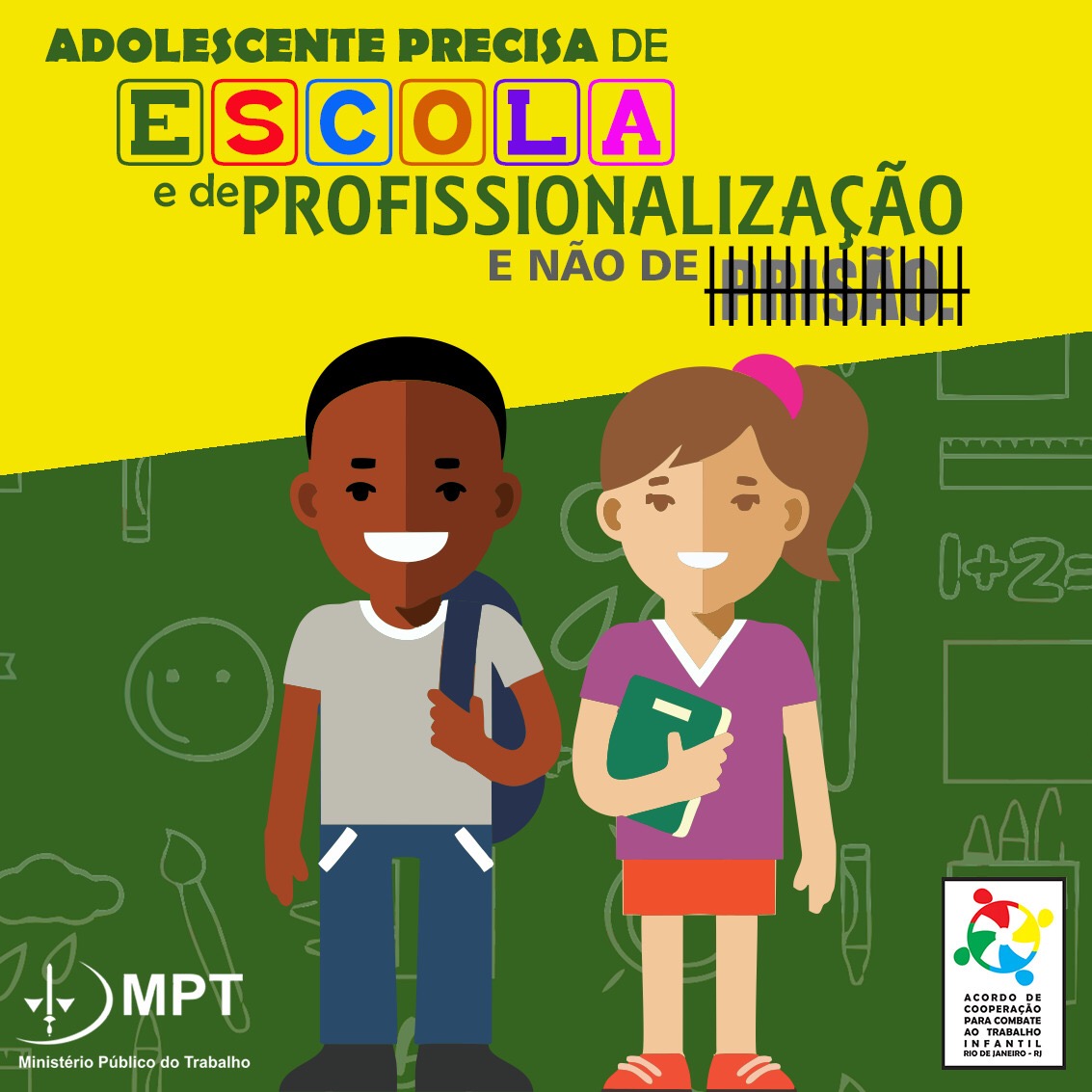 13